LNHS PTSA Wednesday, August 23, 20236:30pmGeneral Meeting
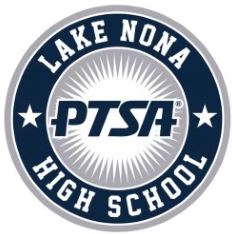 Followed By 
MEET THE LEADERSHIP TEAM & HOW TO GET INVOLVED AT LNHS
LNHS PTSA Meeting AgendaAugust 23, 2023
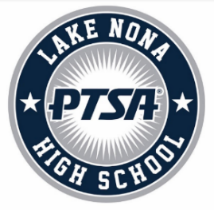 Agenda: 
Welcome/Confirm Quorum
Meeting Called to Order by President
Introductions/Special Guests

Position 			Board Members
President                 		Gita Raghoonandan
1st VP - Membership         	Brenda Meadows
Treasurer                           	Christal Feldman
Recording Secretary		Juhi Shah
Corresponding Secretary          	Gloria O’Neal 
			 	Chairs
LWL Co-Advisors		Tania Abreu & Becky Santiago
Finance Chair		Teresa Gulino
Staff Appreciation		Angie Garcia & Hannah Howell
Web Master		Erika Remley
Staff Liaison		Kari Grimm 
Staff Liaison		Cristen Krugh
OLD BUSINESS
 Approval of Past Minutes (May)
 Review of Annual Financial Report

NEW BUSINESS

 President’s Report 
 Membership Updates
 Spirit Wear Sales & Legacy Brick Campaign
 Staff Appreciation
 Learn with Lions
 Vote on 2023-2024 Proposed Budget
 Communication Updates  
 Next Meeting - Wednesday, September 20th

Meeting Adjourned by President
August Meeting Topic: MEET THE LEADERSHIP TEAM & HOW TO GET INVOLVED
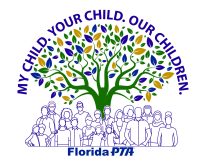 Our mission is to make every child’s potential a reality by engaging and empowering families and communities 
to advocate for all children.
To help our students succeed 
by building strong community partnerships, 
supporting teachers and staff, 
providing quality STEM opportunities, 
and making college and career connections.
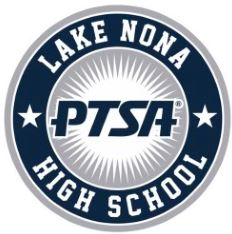 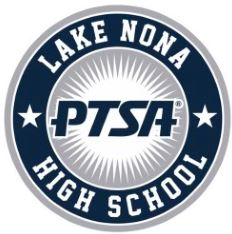 PASTMINUTESFOR APPROVALGeneral MeetingMay 16, 2023
FINANCIAL REPORTFOR APPROVALJuly 2023 Financial Report
Year to Date Summary2022-2023 Audit Completed on July 12, 2023Bank Statements and My PTez Balanced2023-2024 Beginning Balance$7,259.72
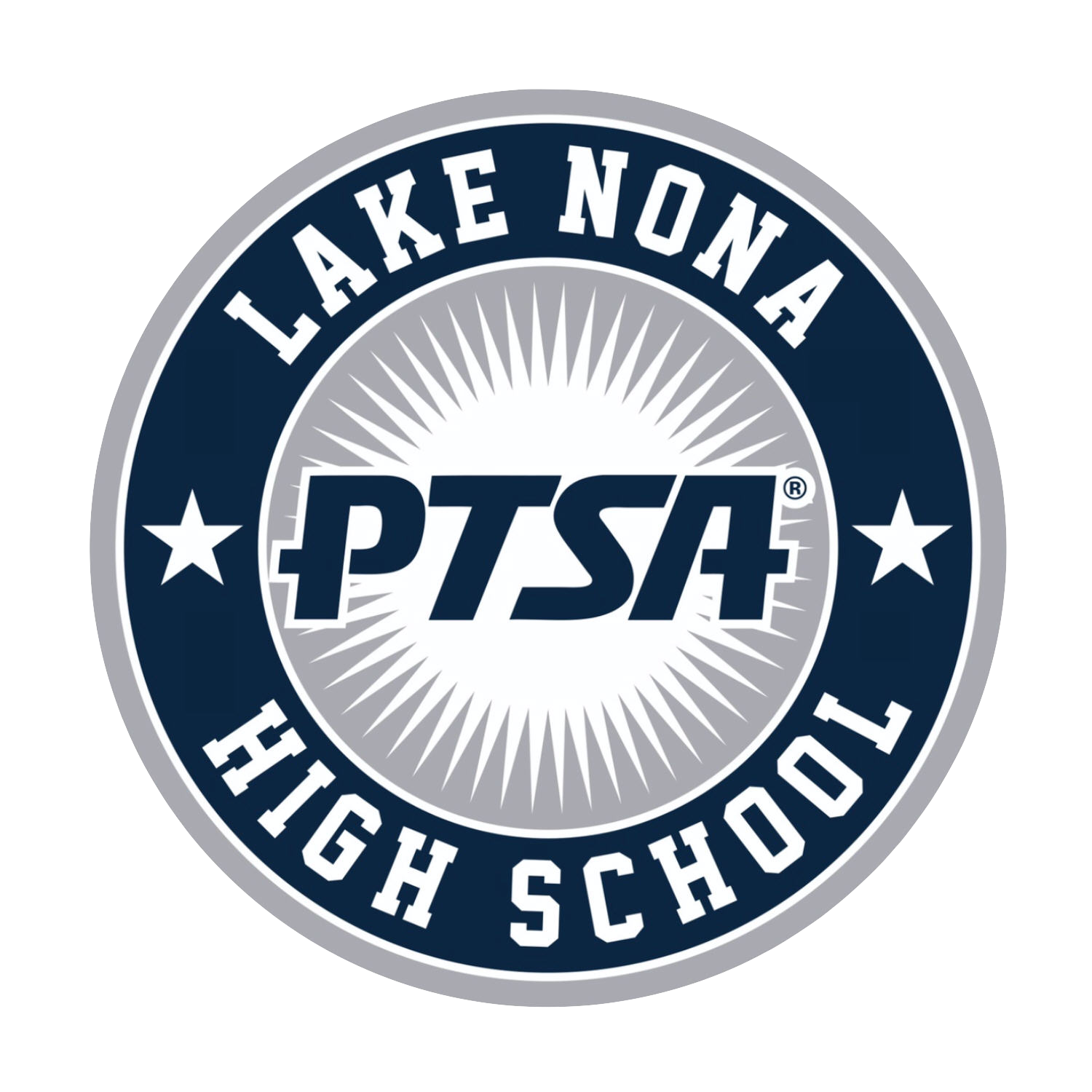 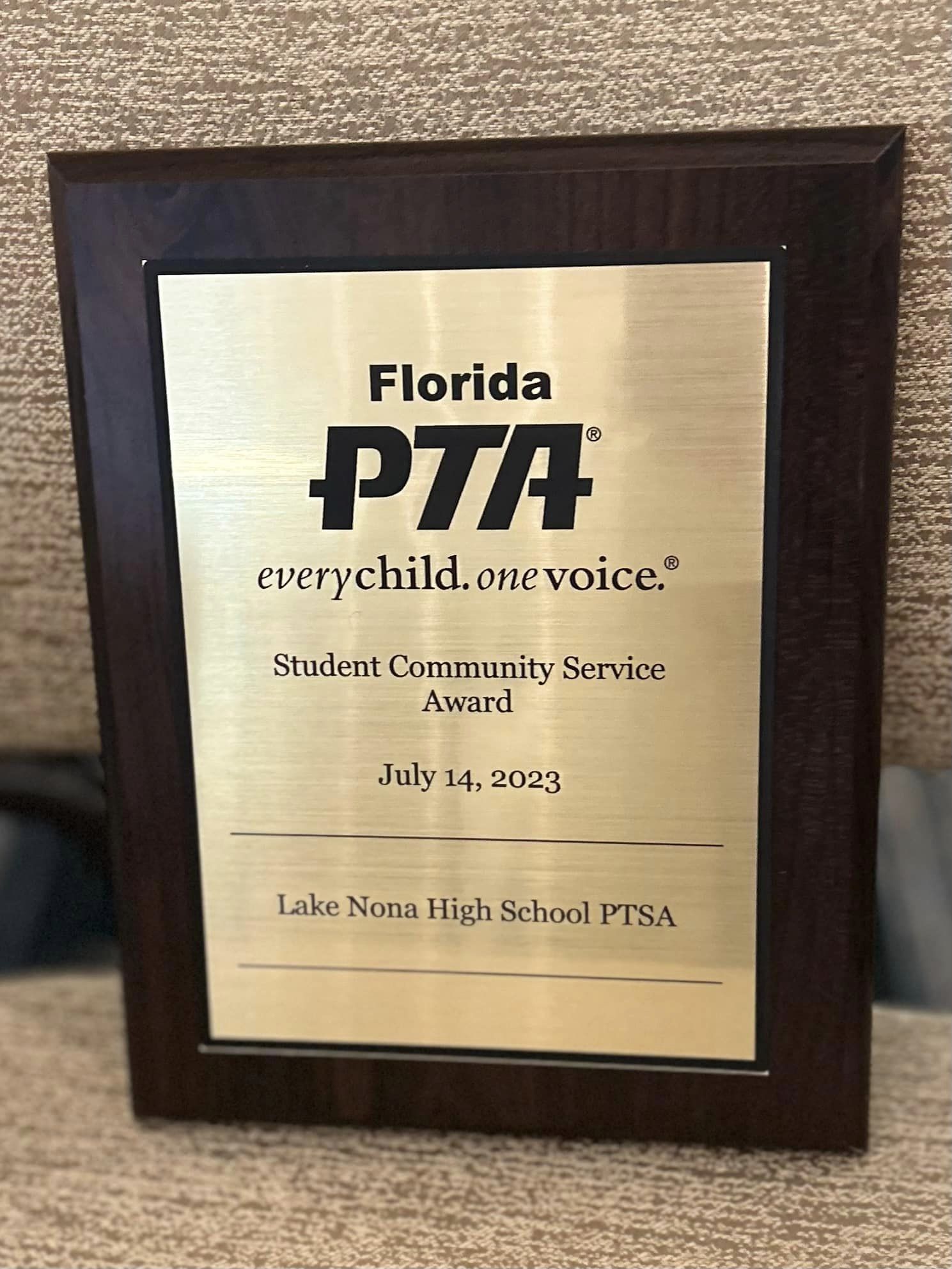 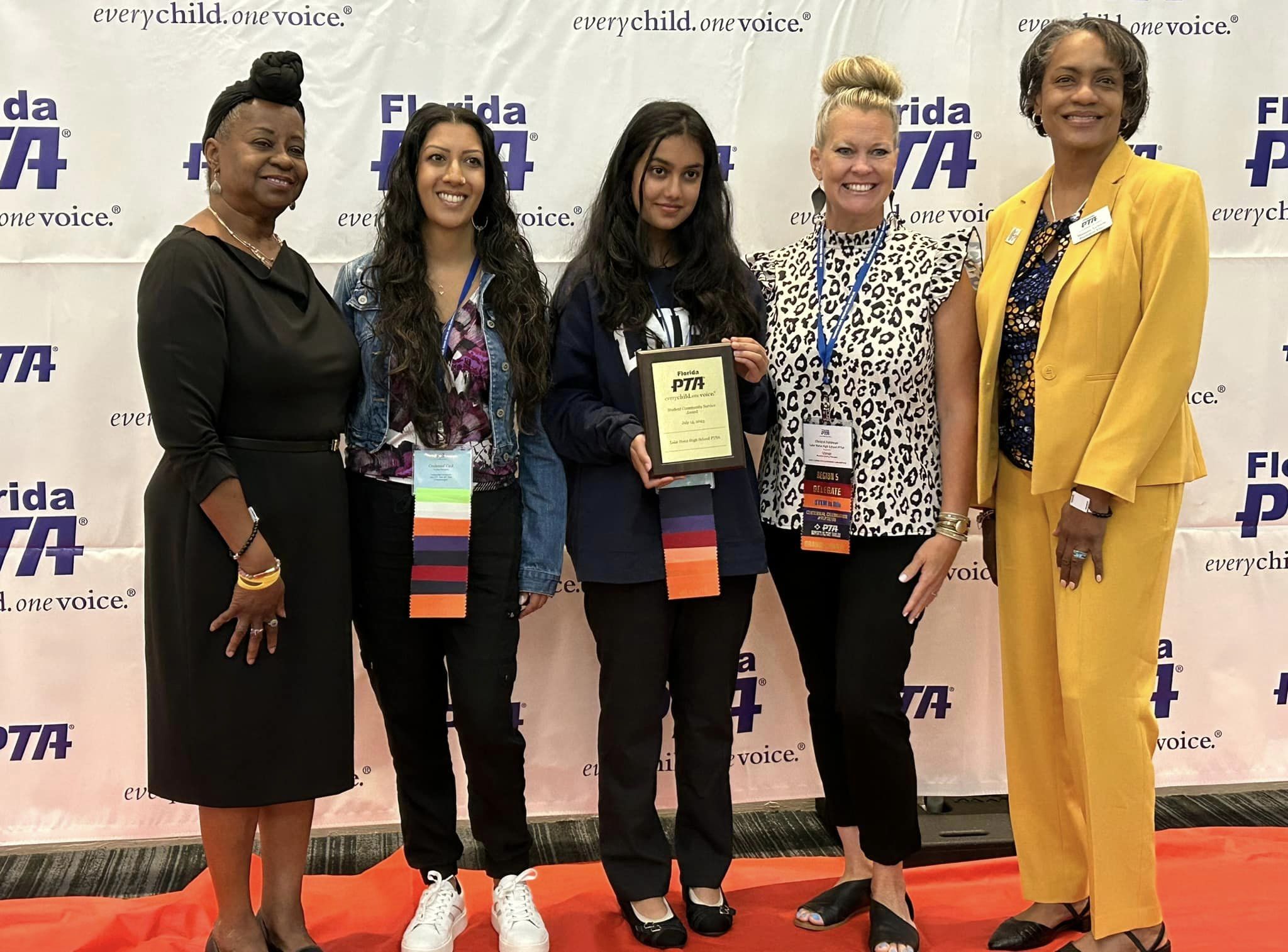 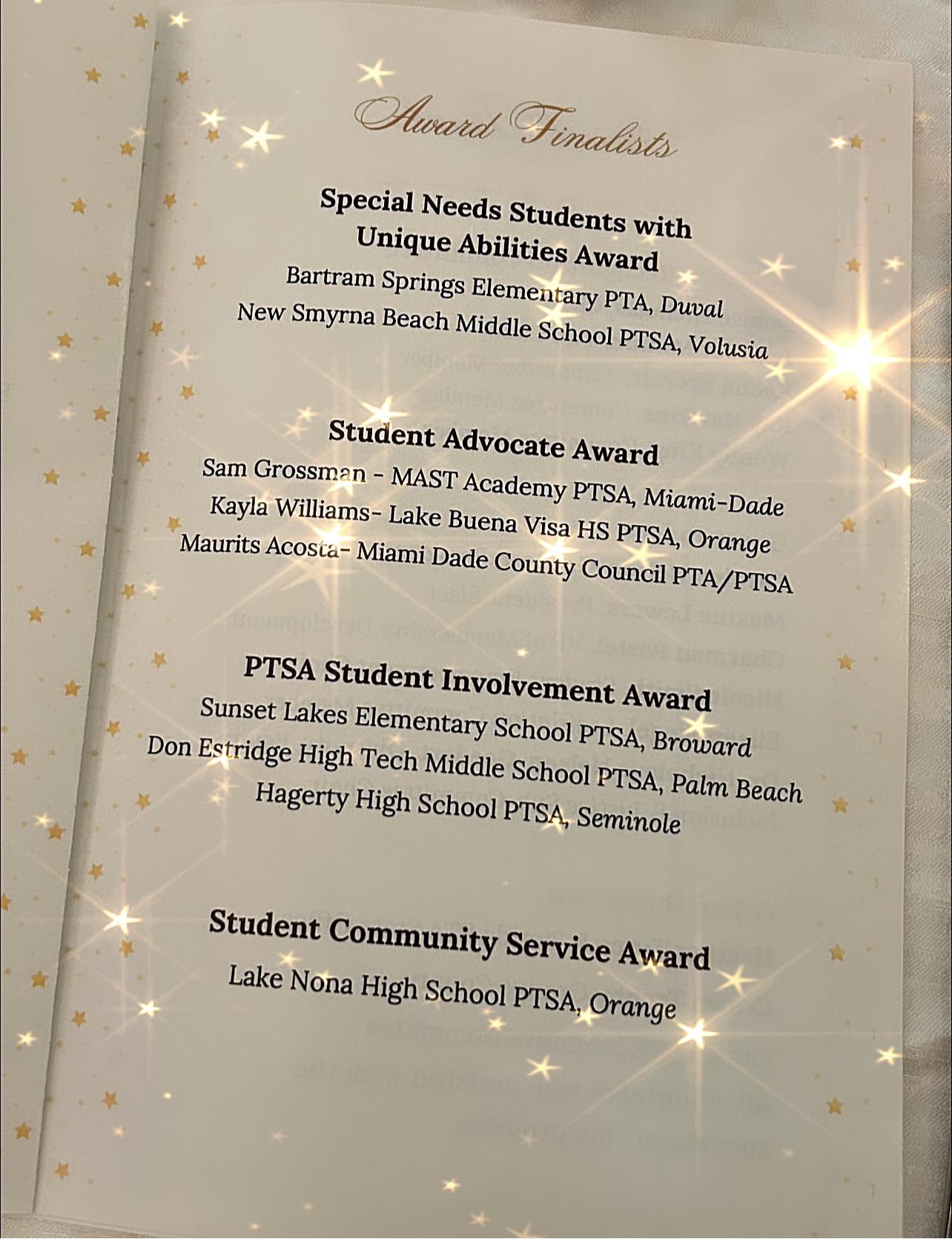 Our PTSA Board Members attended the FLORIDA PTA Leadership Conference this summer and we are so excited to announce that our Learn with Lions Virtual Tutoring Club has been recognized by receiving the STUDENT COMMUNITY SERVICE AWARD! We are so proud of our tutors, their advisors, the LNHS Administration, our local Elementary and Middle schools and the Lake Nona Regional Chamber of Commerce 
for supporting this amazing community program!
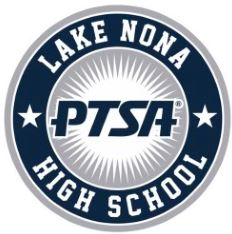 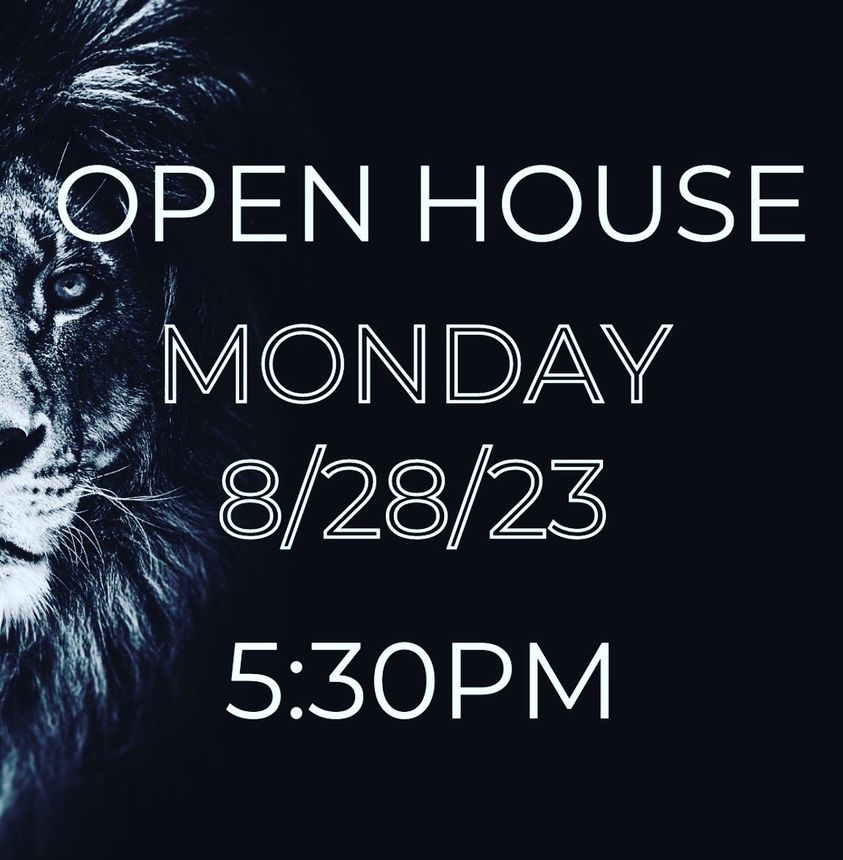 Based on our Annual Survey, 
we are planning the following programs:

Mental Health, Stress, Anxiety
Dual Enrollment
College and Career Readiness
Safety in Schools and more…
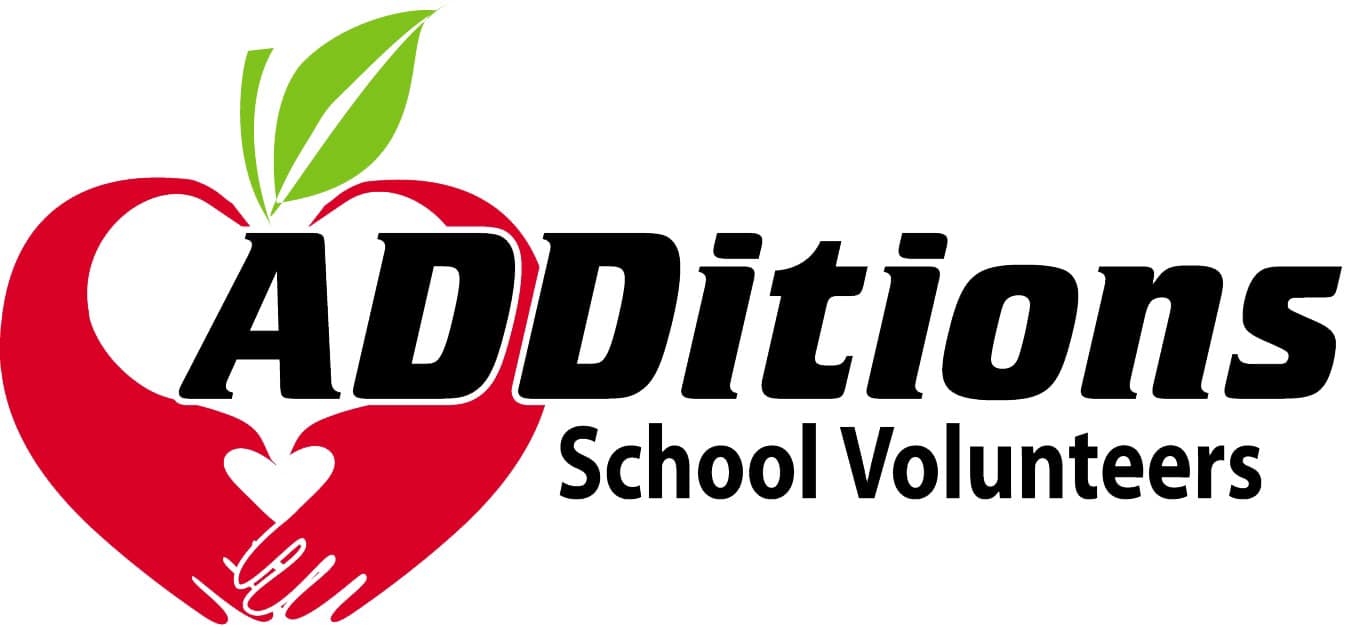 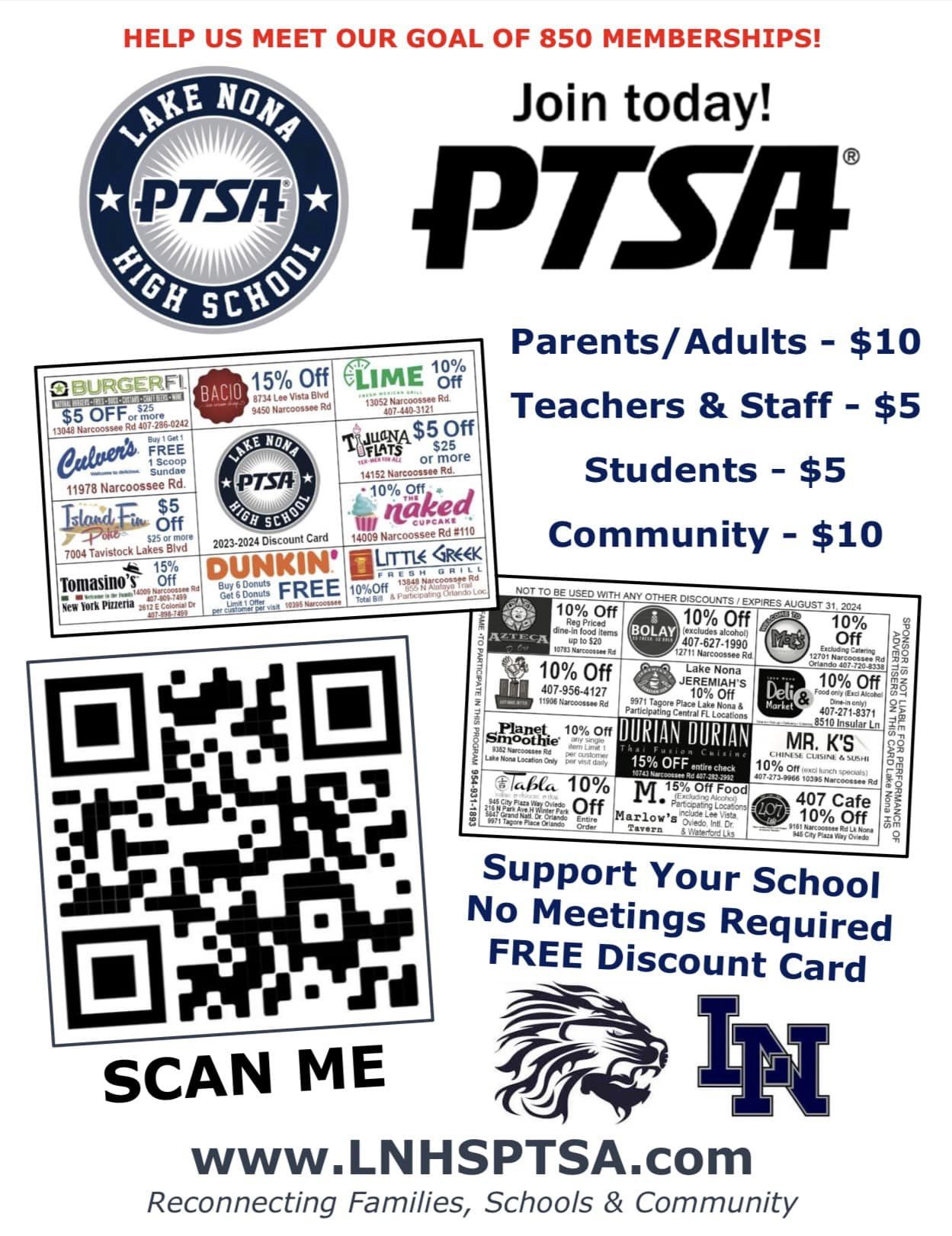 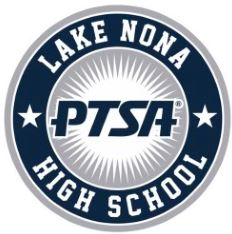 PTSAMEMBERSHIPOnline Sales Started on July 19, 2023Over 400 Memberships Received BEFORE School Started!Currently 470 Memberships Received(Well OVER Halfway to Our Goal of 850!)Membership OptionsParent/Adult - $10Teachers & Staff - $5Students - $5Community Members - $10(Includes Discount Card)
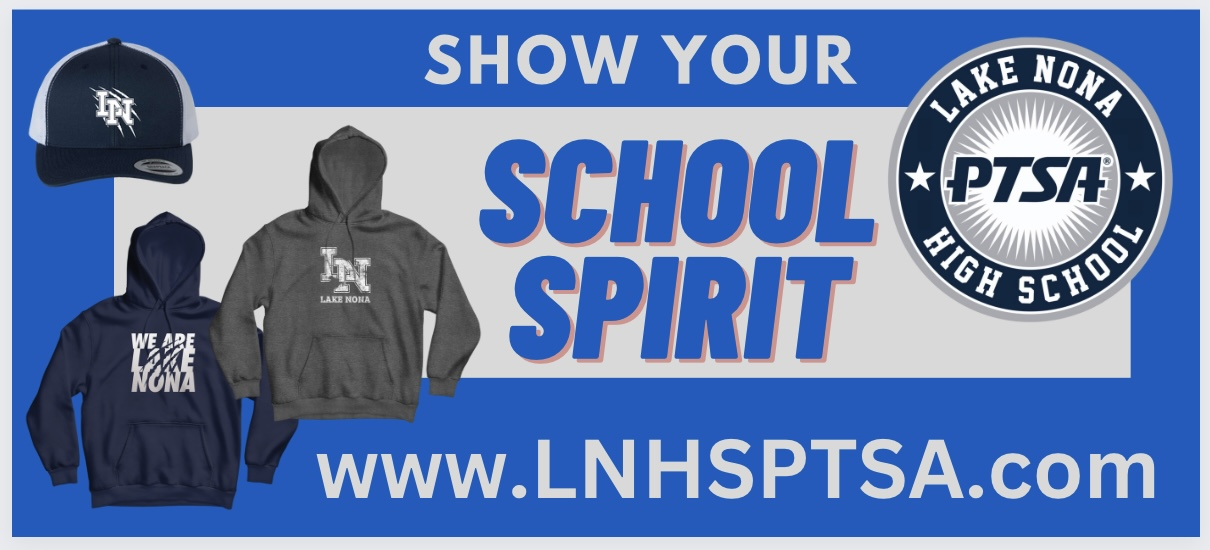 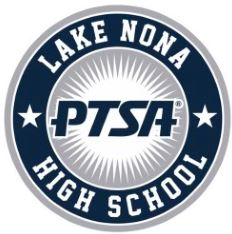 SPIRIT WEAR- Online Sales Started on July 19, 2023- New Options Available (Lanyards)- Currently OVER $15,000 in income(Return of the Pride, Athletic Games, Open House)- Limited Quantities & Sizes Available - Coming Soon: Online Pre-sale with New Styles
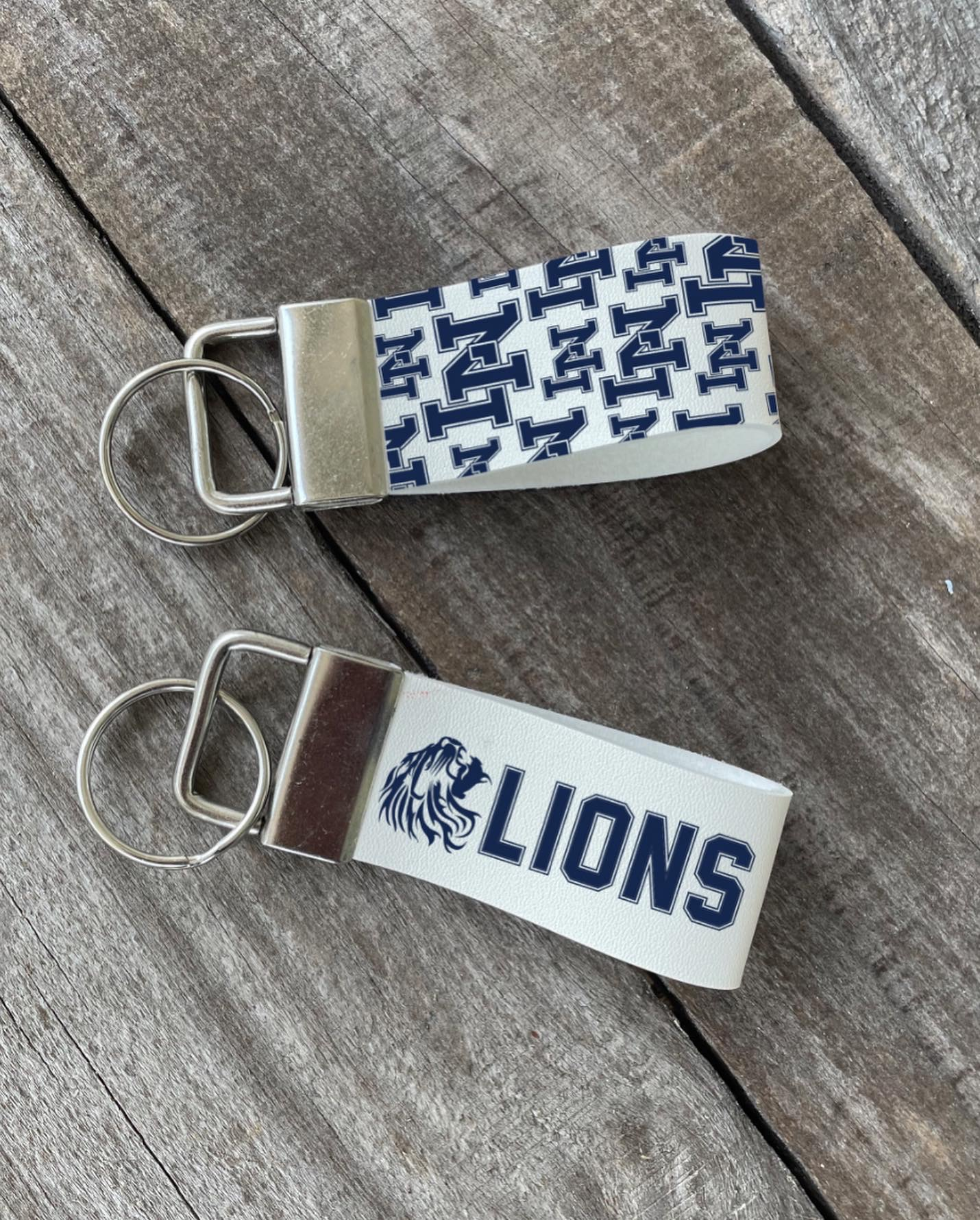 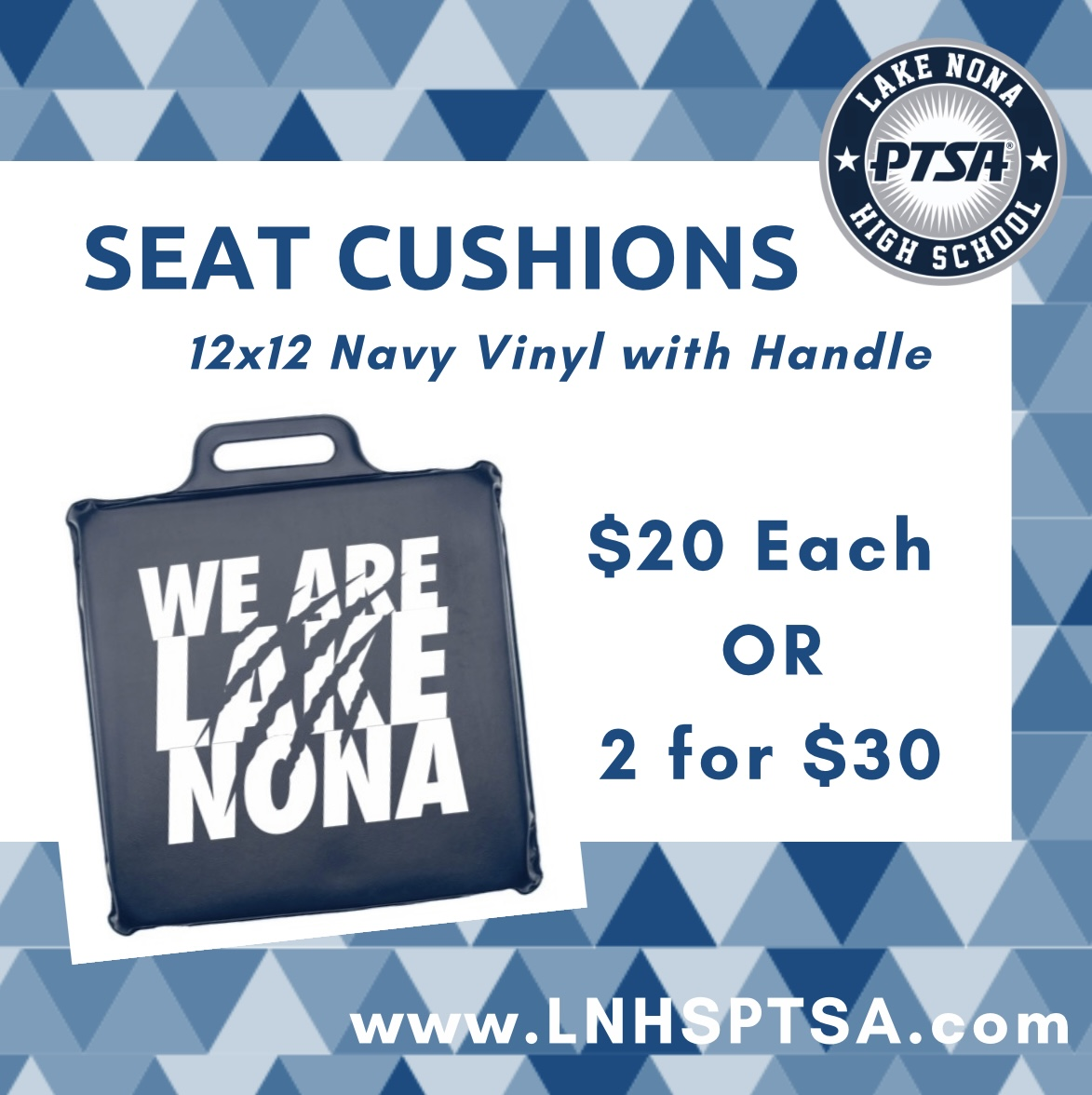 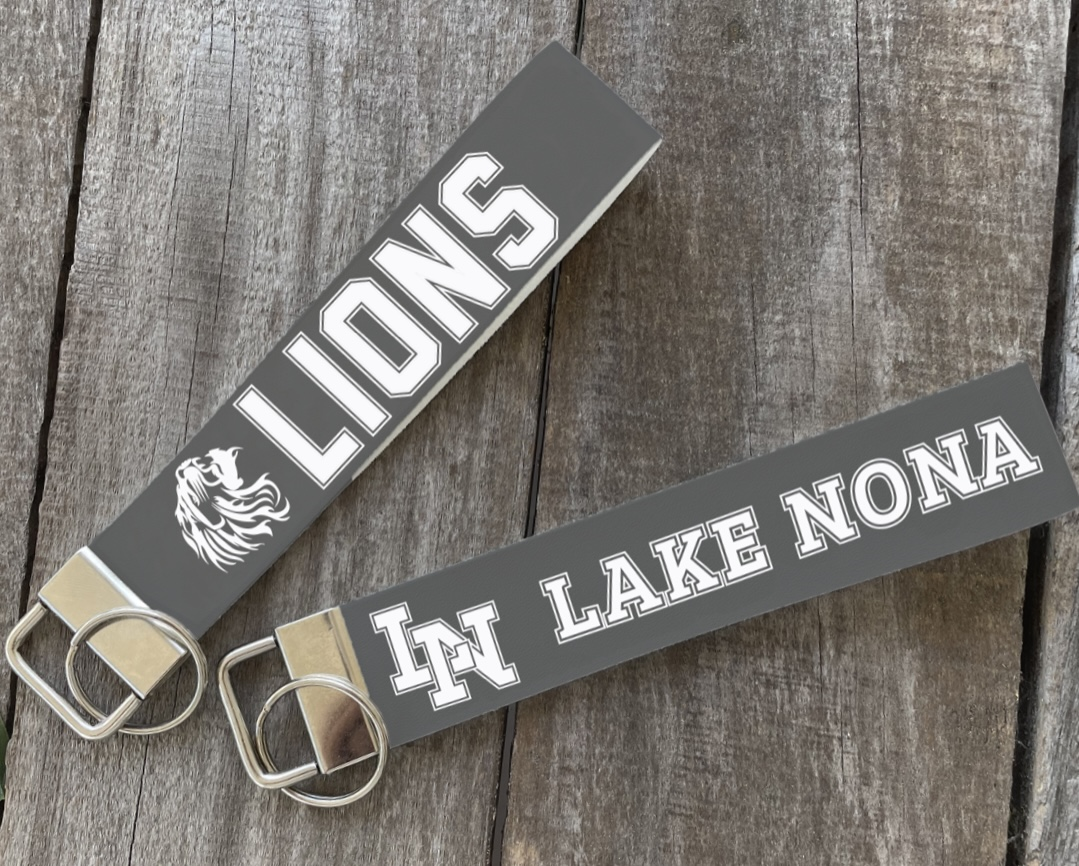 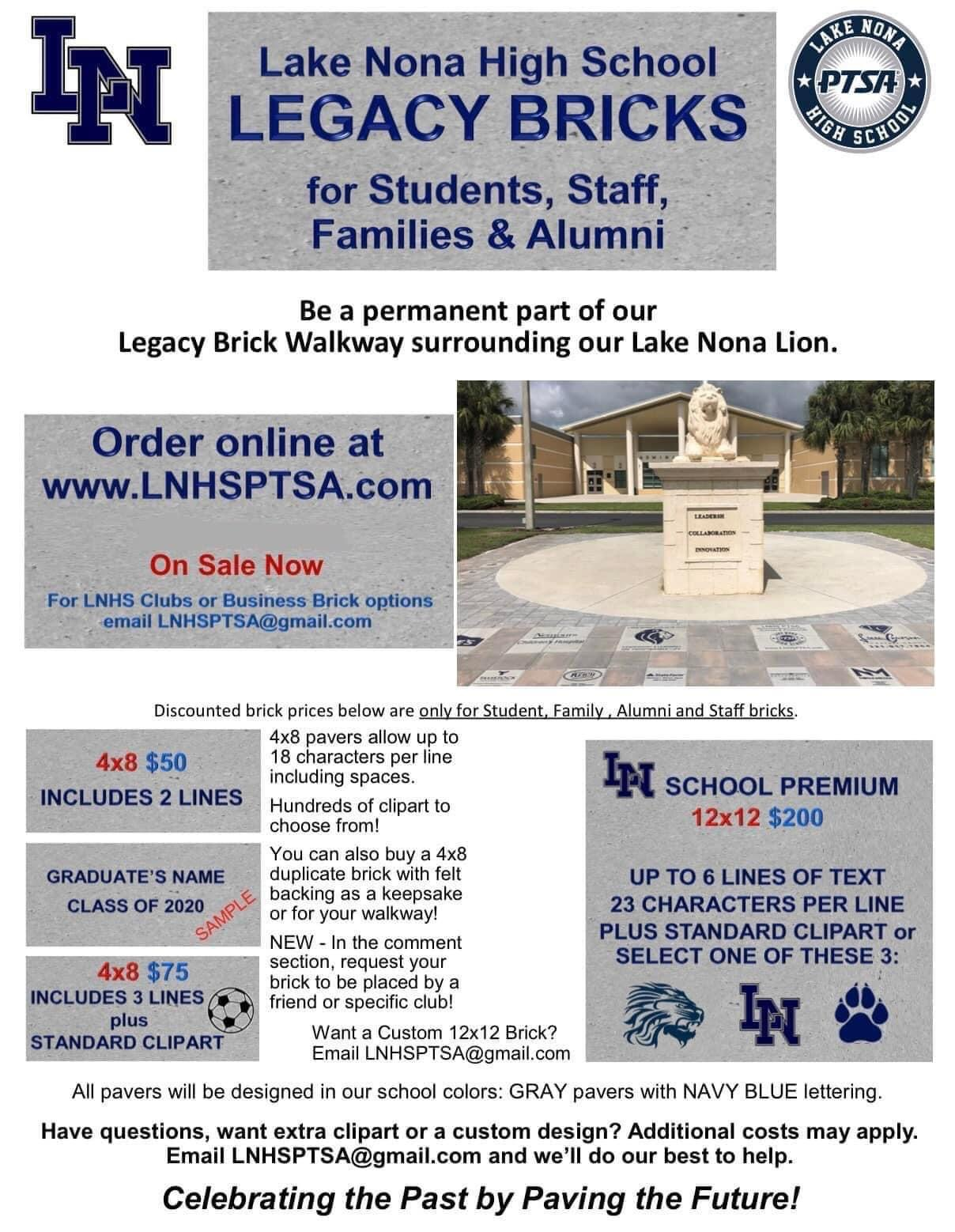 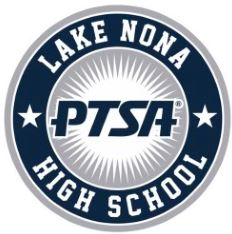 LEGACY
BRICK SALESGreat Gift for Seniors & Alumni
Special Pricing for Clubs
Business Bricks Available
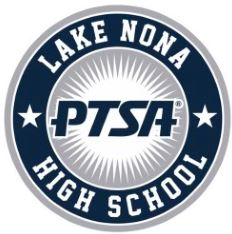 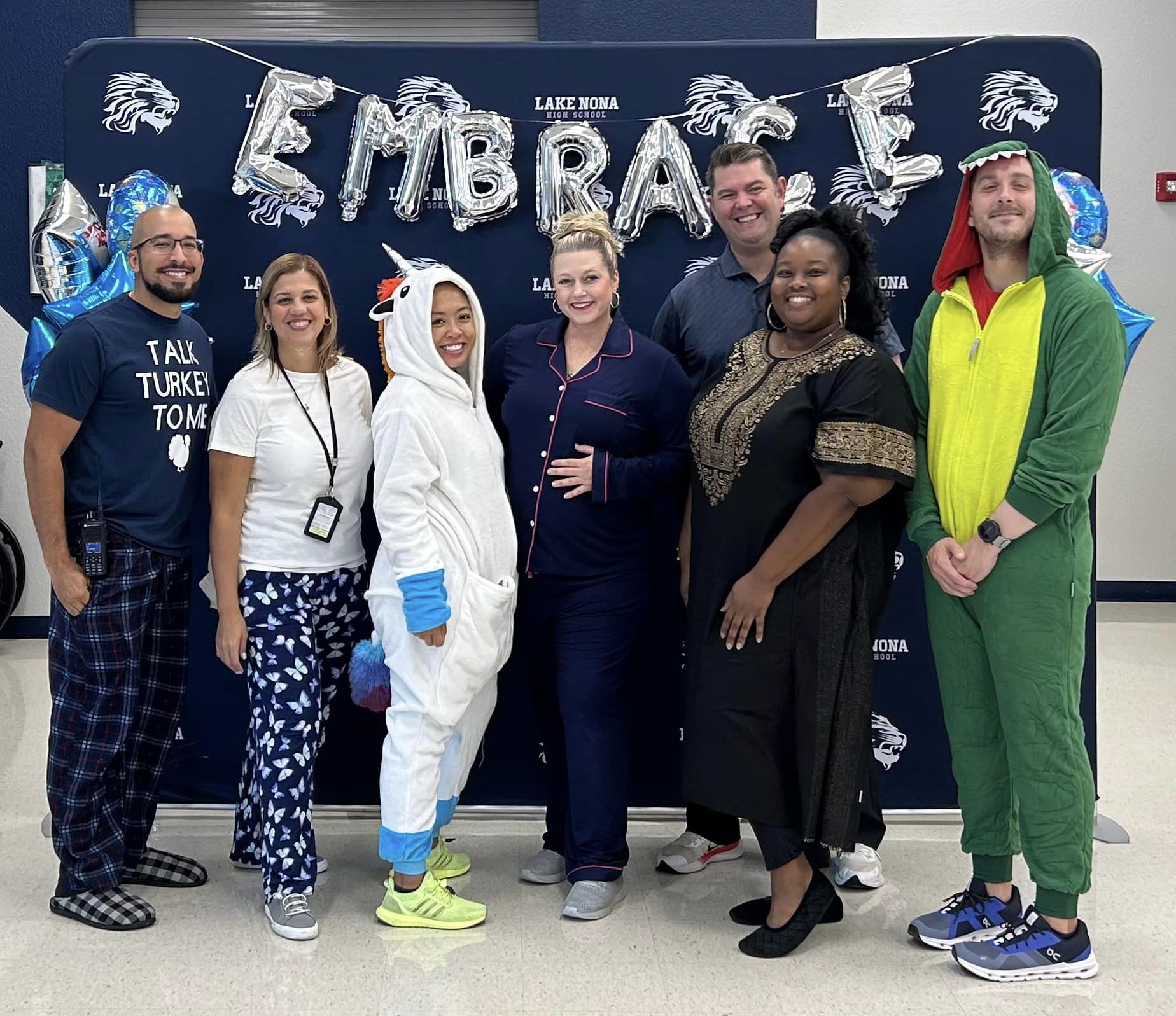 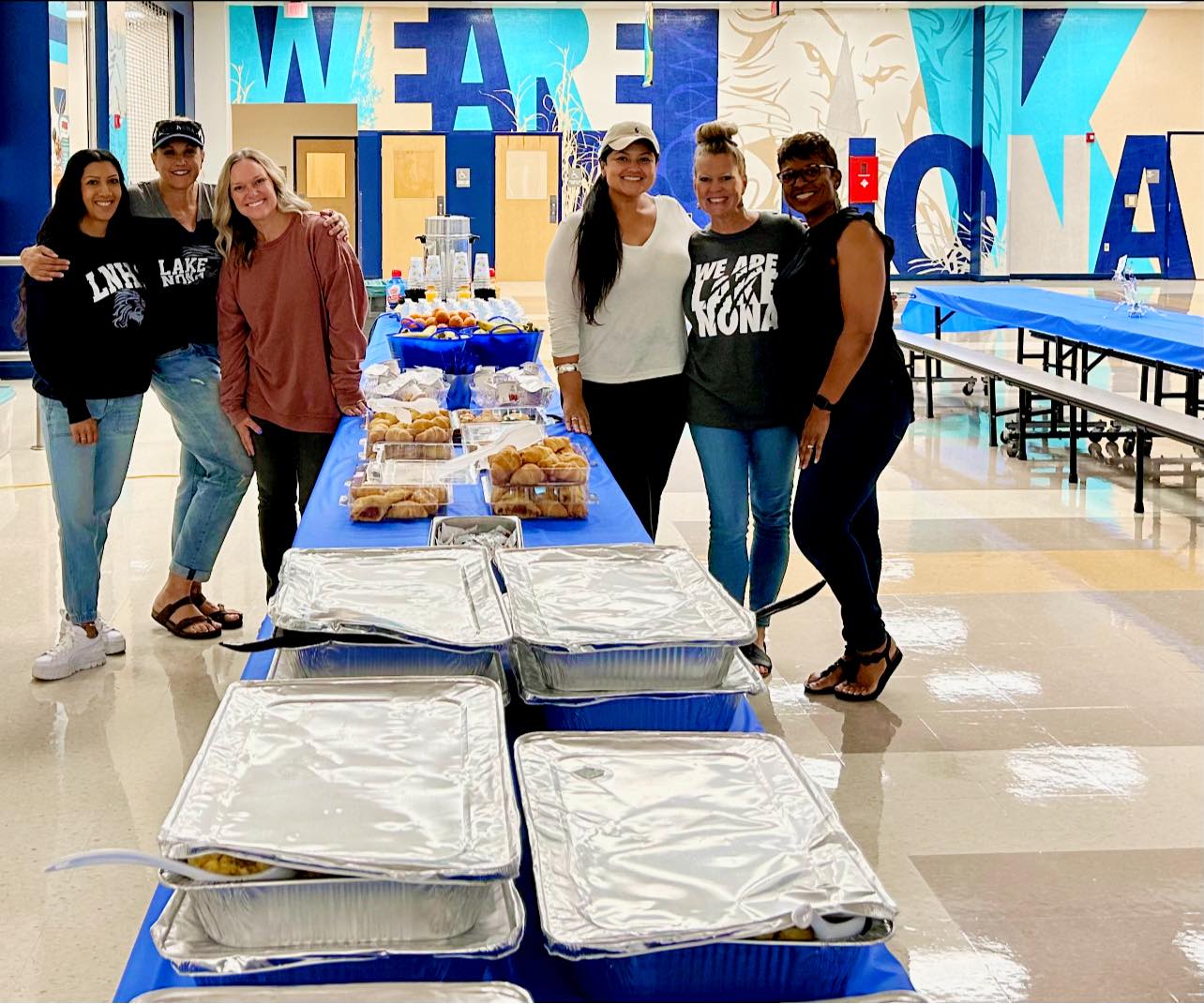 STAFF 
APPRECIATION
August - Welcome Back Breakfast
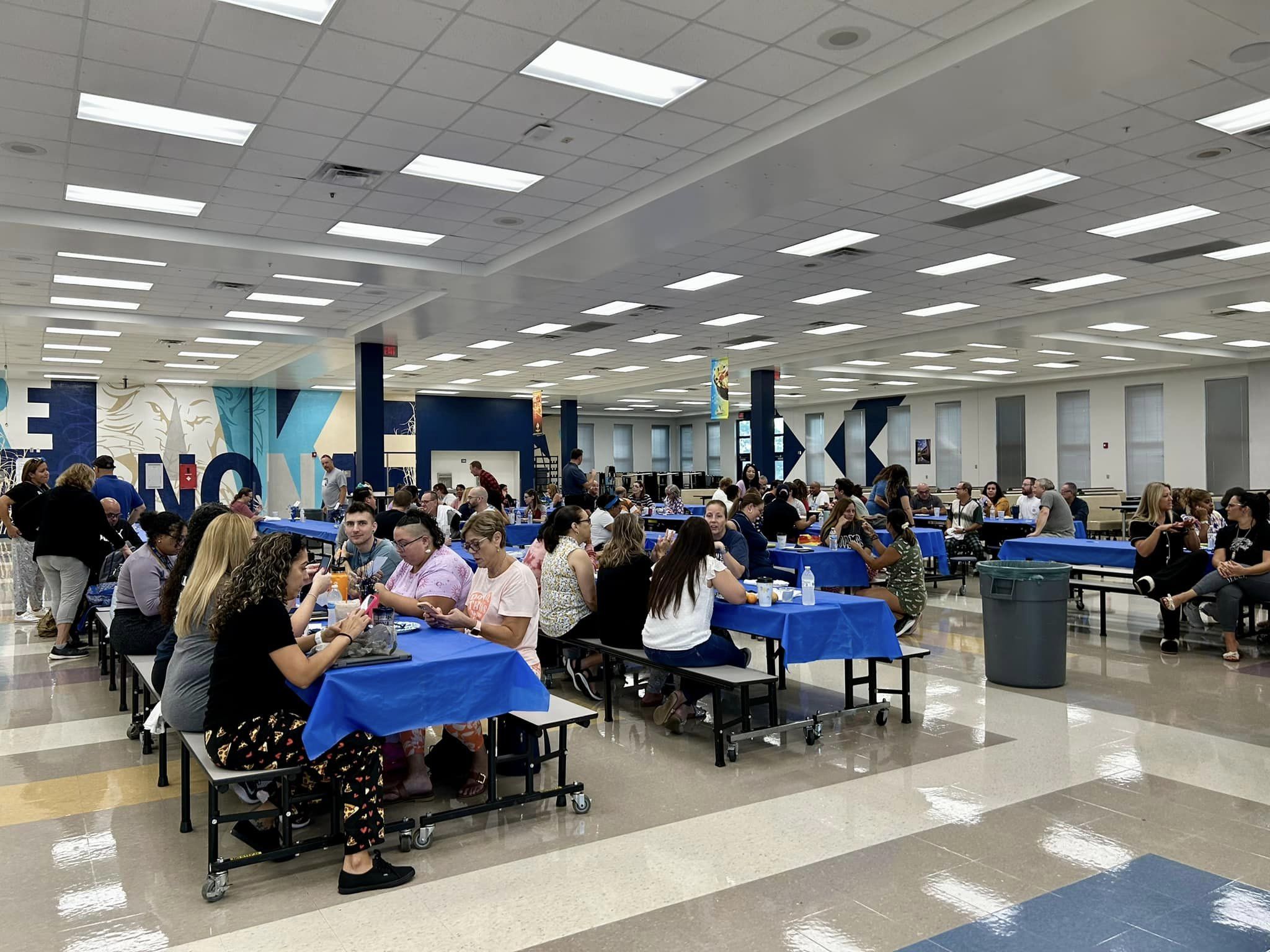 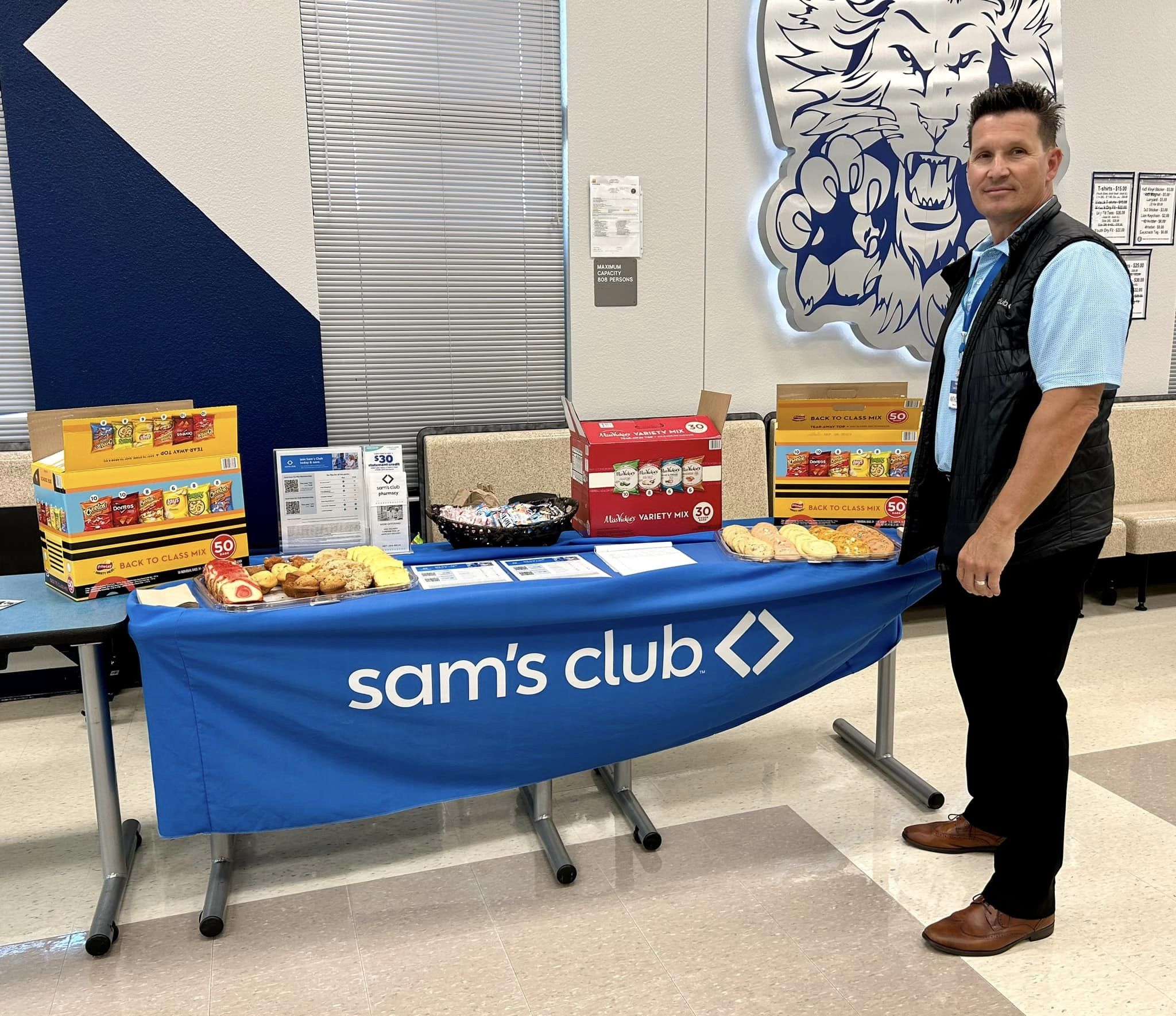 THANK YOU TO OUR  VOLUNTEERS AND COMMUNITY PARTNERS!
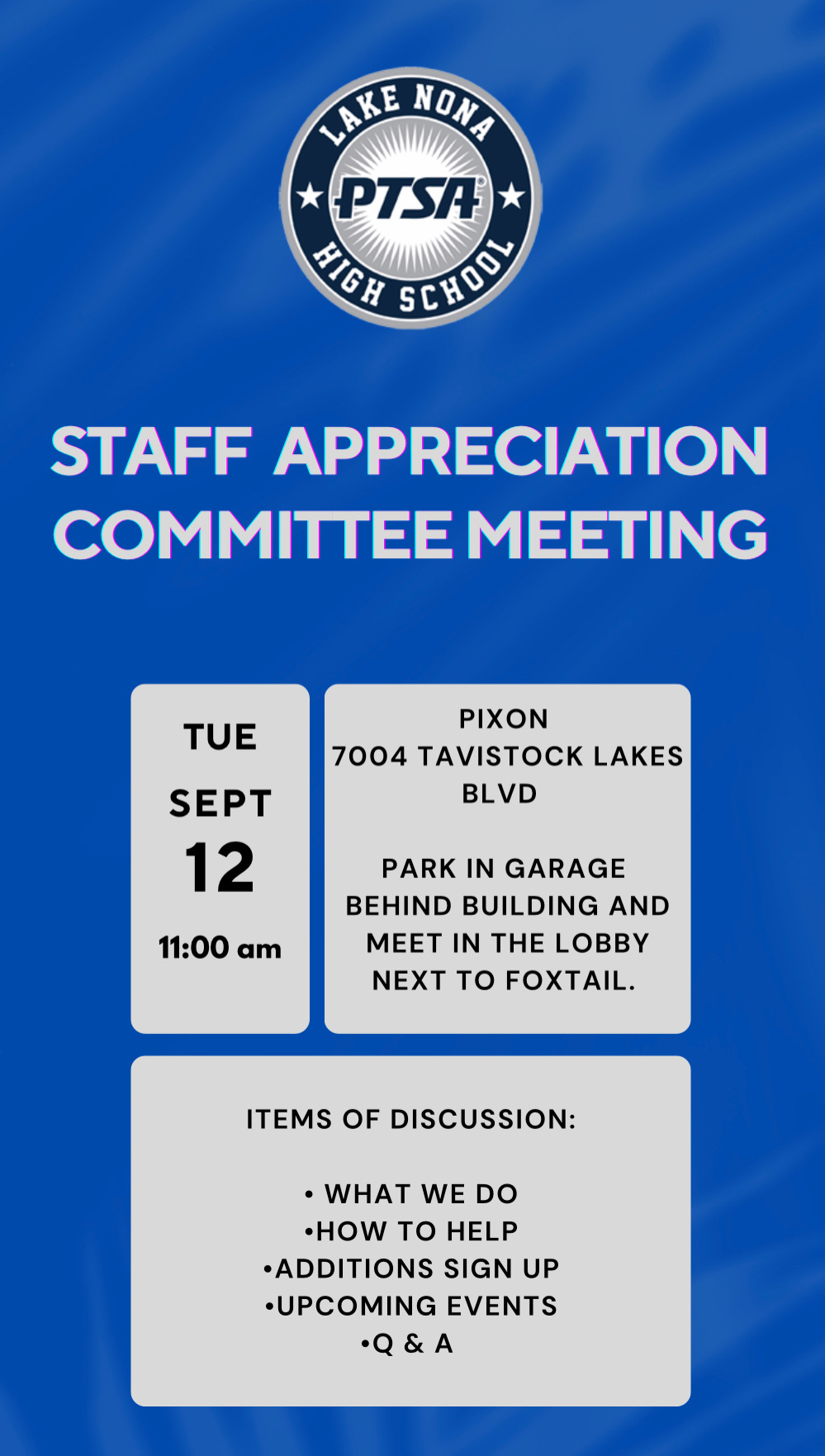 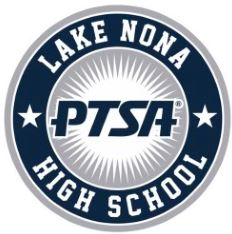 STAFF 
APPRECIATION
SAVE THE DATE
Committee Meeting
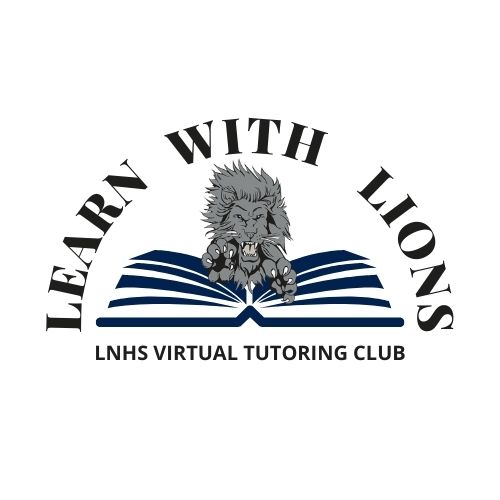 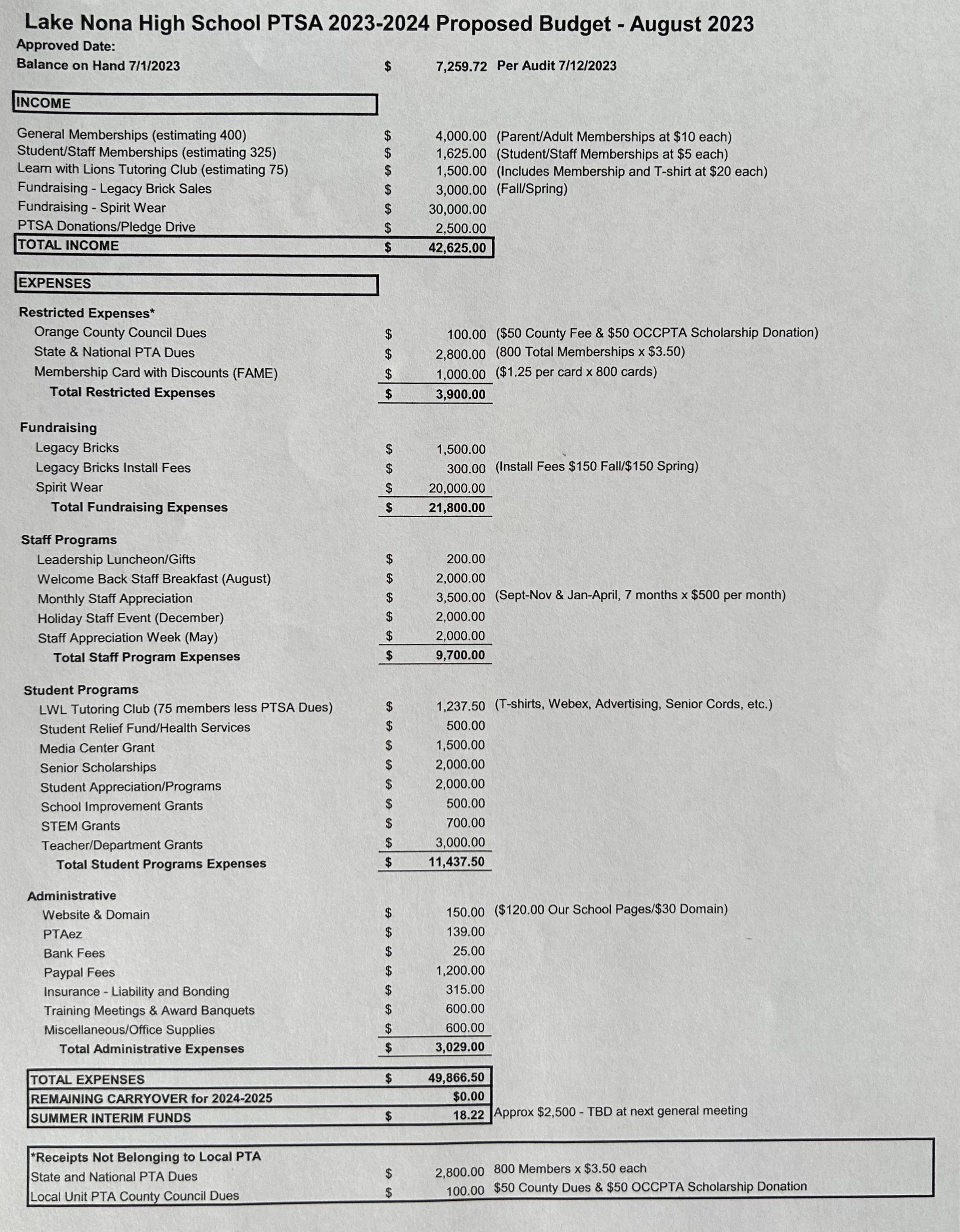 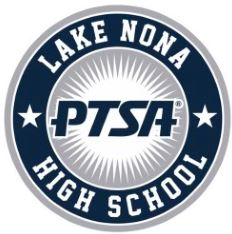 2023-2024
LNHS PTSA
PROPOSED BUDGET
FOR APPROVALAnnual Budget July 2023 - June 2024SummaryBeginning Balance - $7,259.72
Projected Income - $42,625.00
Projected Expenses - $49,866.50
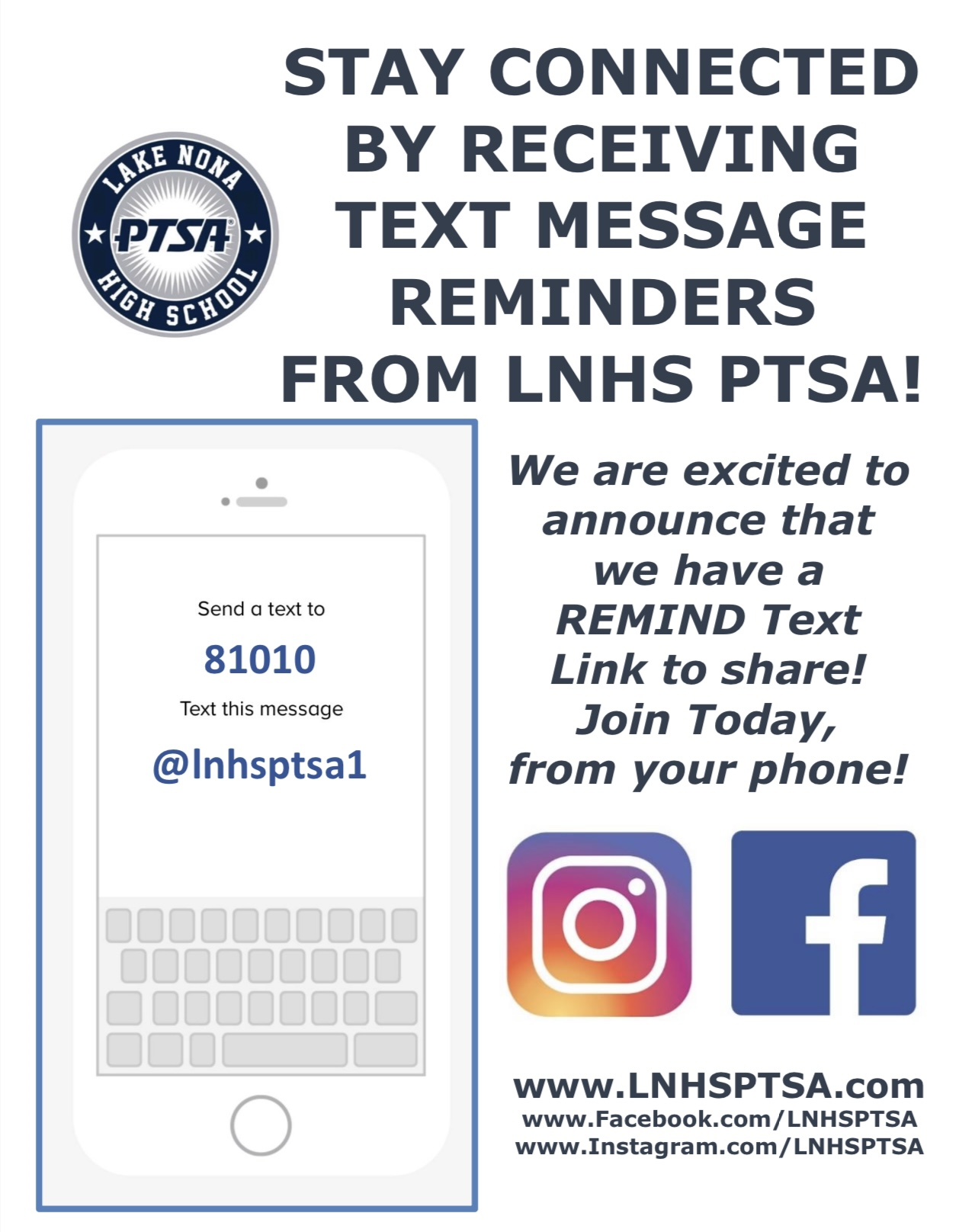 PTSA STAFF APPRECIATION
STAY CONNECTED
WITH LNHS PTSA
PTSA STAFF APPRECIATION
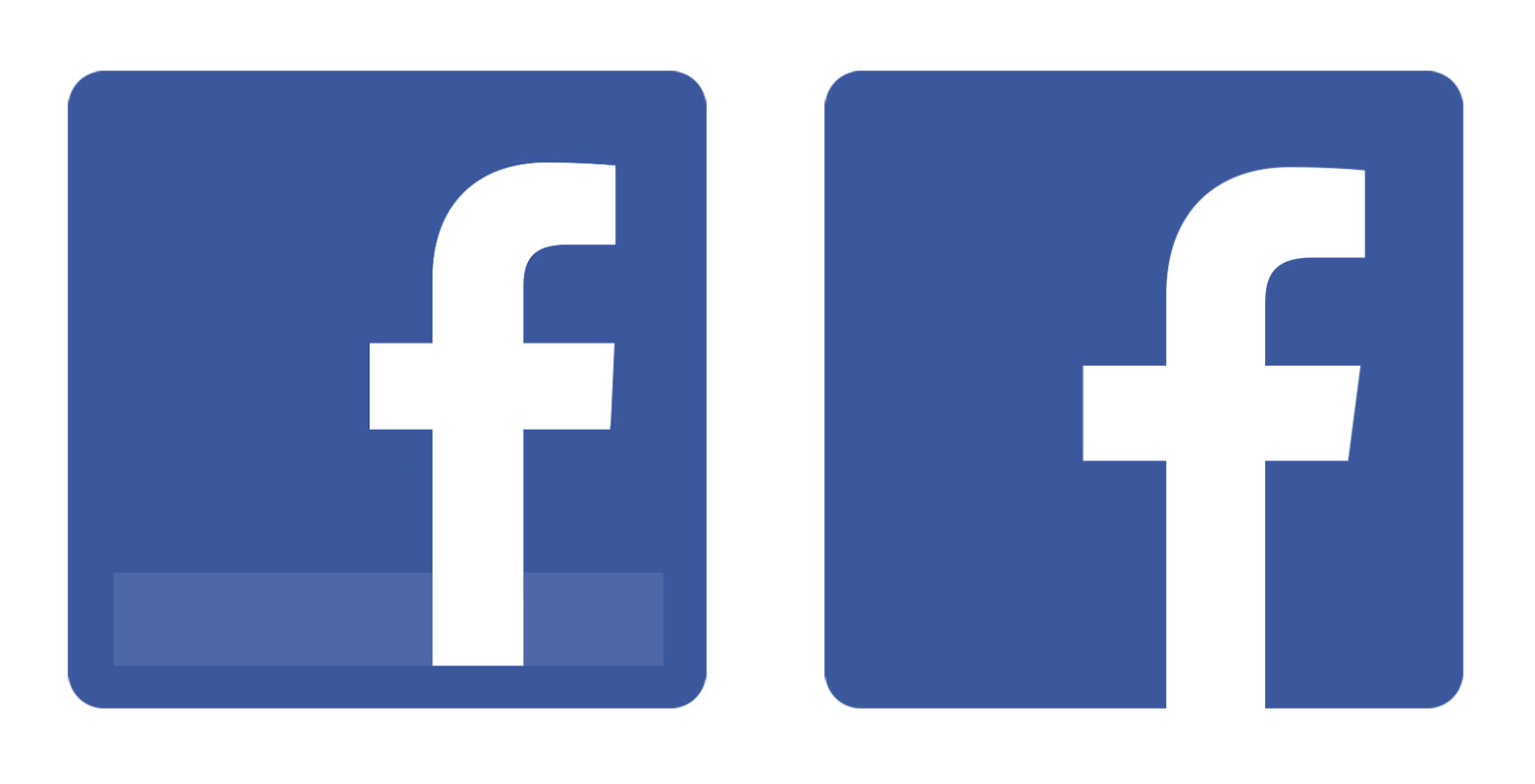 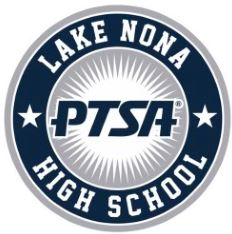 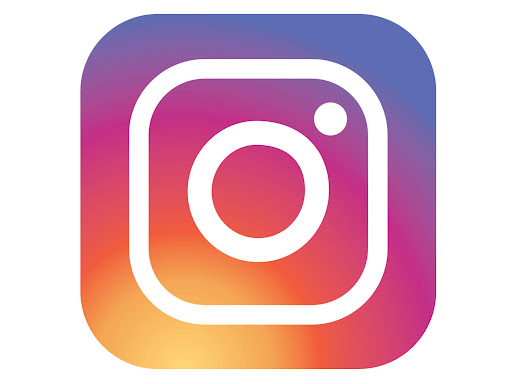 www.LNHSPTSA.com
www.Facebook.com/LNHSPTSA
SAVE THE DATE
Next General Meeting
Wednesday, September 20, 2023 at 6:30pm
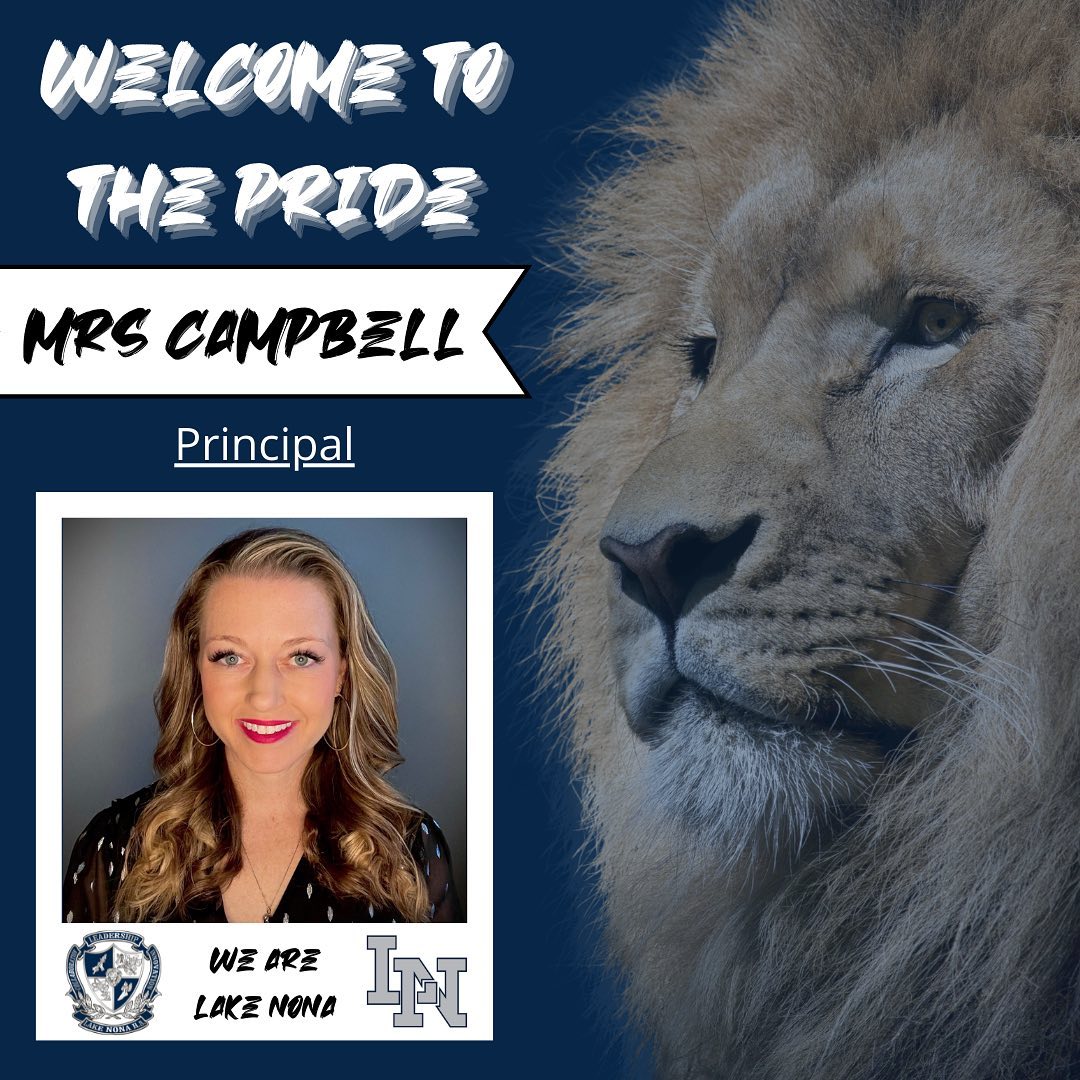 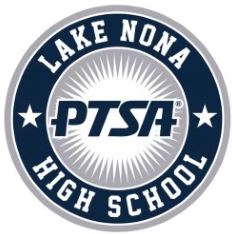 LNHS PTSA August Meeting Topic
MEET THE LEADERSHIP TEAM